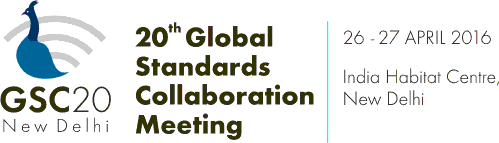 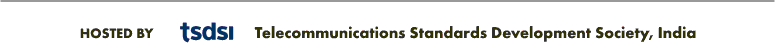 INTRODUCTION TO THE IOT SESSION
IoT is a key topic for standardization among many SDOs and industry consortia. While IoT attracts much interest on the marketplace, the current standardization landscape remains challenging due to many different initiatives coming from SDOs, consortia and fora, and the open source community.

This session aims at revisiting IoT from a bottom-up approach, starting from application verticals that are foreseen to be key drivers for IoT deployments.
Pg  2 |
OBJECTIVES OF THIS SESSION
Getting an overview of the latest activities of GSC members
 Better understanding requirements coming from different verticals
 Discussing the need for systems approaches in these verticals (e.g. interoperability requirements)
 Exploring the challenges of engaging verticals when drafting IoT standards
 Discussing potential cooperation opportunities between GSC members
Pg  3 |
AGENDA – Guest Presentations
Smart Appliances		Francisco Da Silva				ETSI		Huawei
 Overview of P2413		Srikanth Chandrasekaran		IEEE
 IoT & Smart Energy		Vimal Mahendru				IEC		Legrand
 Connected Vehicles		Russell Shields				TIA		Ygomi
 Smart Manufacturing	Mitesh Patel					TSDSI	Tata  Consultancy Services
 IoT & Smart Cities		Bilel Jamoussi				ITU

Please keep your presentation within the 10 minute timeframe
Pg  4 |
AGENDA – Panel
Farrokh Khatibi				ATIS		Qualcomm
 Francisco Da Silva			ETSI		Huawei
 Vimal Mahendru				IEC		Legrand
 Norbert Bensalem			ISO/IEC	IBM
 Srikanth Chandrasekaran		IEEE
 Scott Belcher				TIA
 Sunil Tandon				TSDSI	Tata Teleservices
 KiYoung Kim					TTA		LG Electronics Research
 Hiroshi Hamano				TTC		I3C
Pg  5 |
PANEL QUESTIONS
Which challenges do you see in your sector to make IoT a reality?
How do we ensure IoT standards are closely aligned with industry needs?
Verticals have been slow to recognize the ICT work in IoT, even though the industry has provided outreach. What more can be done to include verticals in the various IoT efforts?
How do we prevent market fragmentation when some key players (e.g. Apple, Google) are not fully engaged in IoT standardization activities?
How do we ensure that we are able to successfully collaborate to ensure adoption of IoT technology globally? Which opportunities do you see for cooperation between GSC members?